VY_20_INOVACE_SVF21660DUD
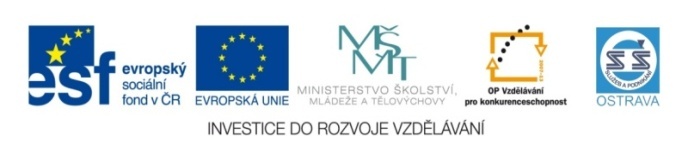 Výukový materiál v rámci projektu OPVK 1.5 Peníze středním školám
Číslo projektu:	       CZ.1.07/1.5.00/34.0883 
    Název projektu:              Rozvoj vzdělanosti 
    Číslo šablony:   	       III/2Datum vytvoření:            27.8.2012	Autor:	                     Mgr. et Mgr. Radmila DudkováUrčeno pro předmět:      Společenské vědyTematická oblast:             Sociální skupiny 
                                            Obor vzdělání:                  Fotograf (34-56-l/01) 2. ročník                                            Název výukového materiálu:  prezentace – sociální skupiny
                                                      (náměty k uvažování)
    Popis využití:  prezentace o sociálních skupinách s využitím dataprojektoru a notebooku k prohlubování a upevňování učiva
    Čas:  20 minut
Náměty k zamyšlení
Je trestná činnost důsledkem špatné socializace?

Je dnes možné ještě pokládat  „sousedství“ za primární skupinu?
     Pokud ano v jakém případě?
Náměty k zamyšlení
Myslíte si, že odpadlíci ze skupiny jsou více nenáviděni než nepřátelé skupiny?

Uveďte příklady, kdy se k sobě různé skupiny chovají nepřátelsky.
Náměty k zamyšlení
Co způsobuje nepřátelství mezi skupinami.

Může být někdy sociální role a sociální status v rozporu? Jaké budou následky?
Použitá literatura
Petrusek M., Alan J., Duffková j.: Sociologie, Státní pedagogické nakladatelství v Praze 1994